Achieving a Balanced and Nutritious Diet
The Importance of Proper Nutrition for a Healthy Lifestyle
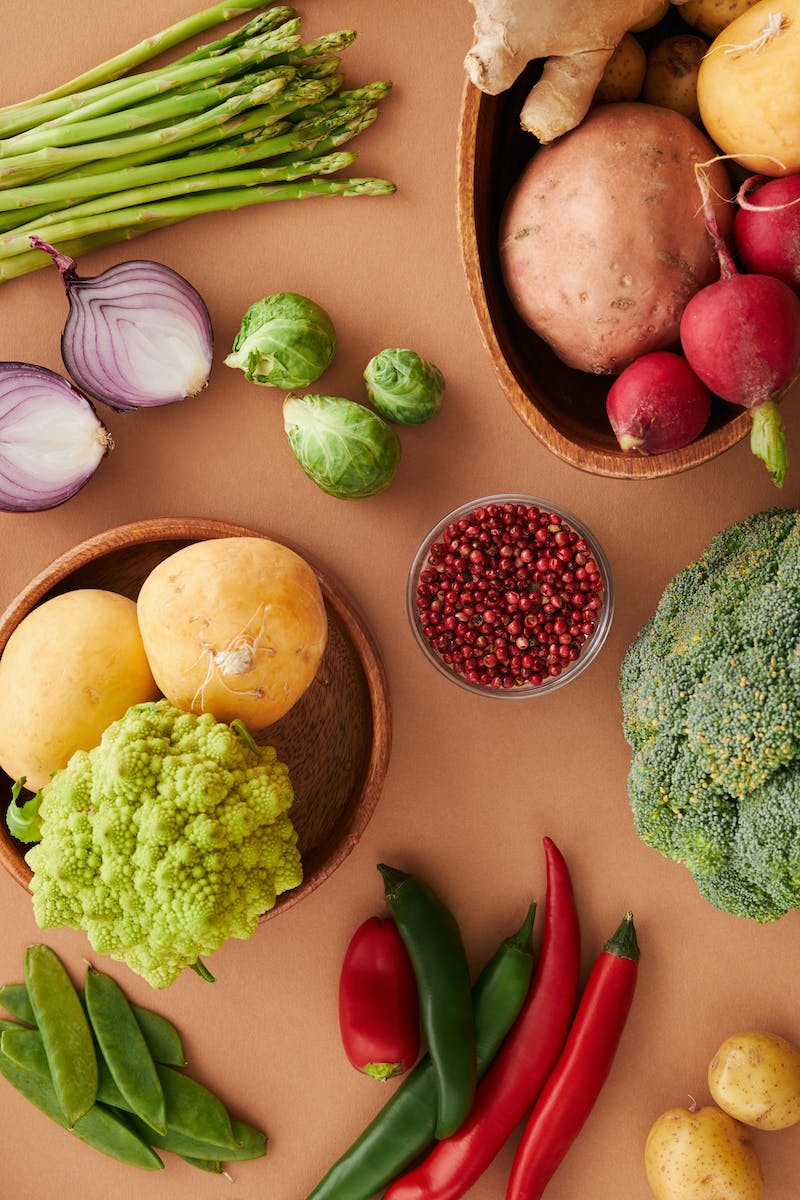 Introduction
• The significance of a balanced and nutritious diet
• Understanding the six essential nutrients
• Exploring the importance of water in our diet
• The goal: incorporating all nutrients into our daily meals
Photo by Pexels
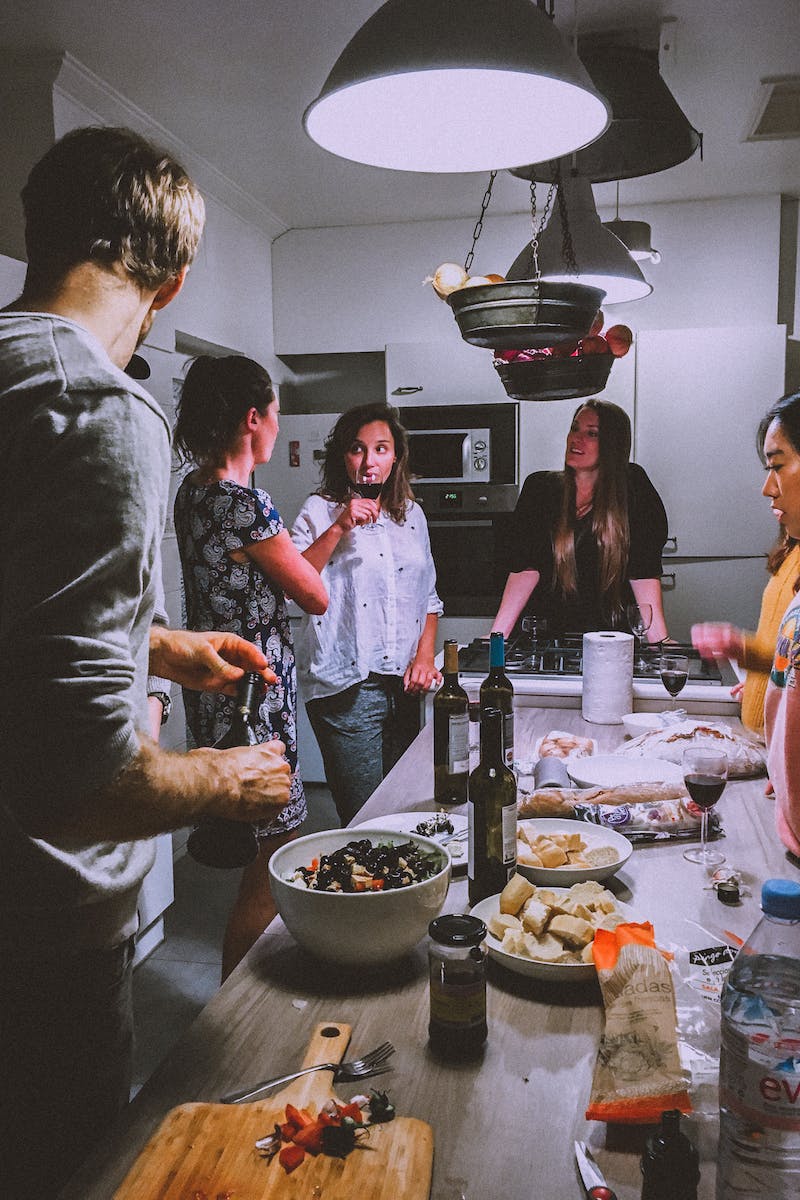 Food Groups and Meal Planning
• Categorizing food into eight main groups
• Creating a varied and well-rounded menu
• The importance of combining different food groups
• Benefits of emphasizing plant-based products
Photo by Pexels
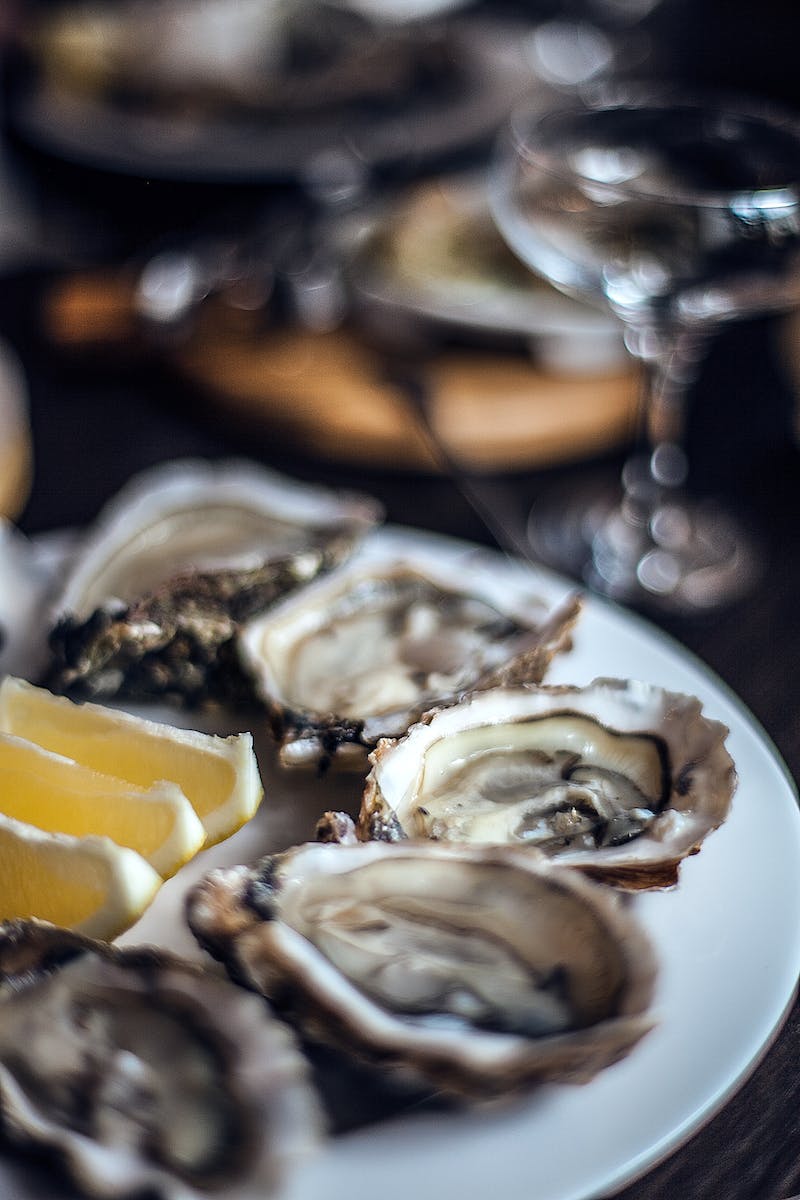 Sources of Protein
• Types of legumes and their protein content
• Fish and meat as protein sources
• Eggs and dairy products
• The protein content in nuts and seeds
Photo by Pexels
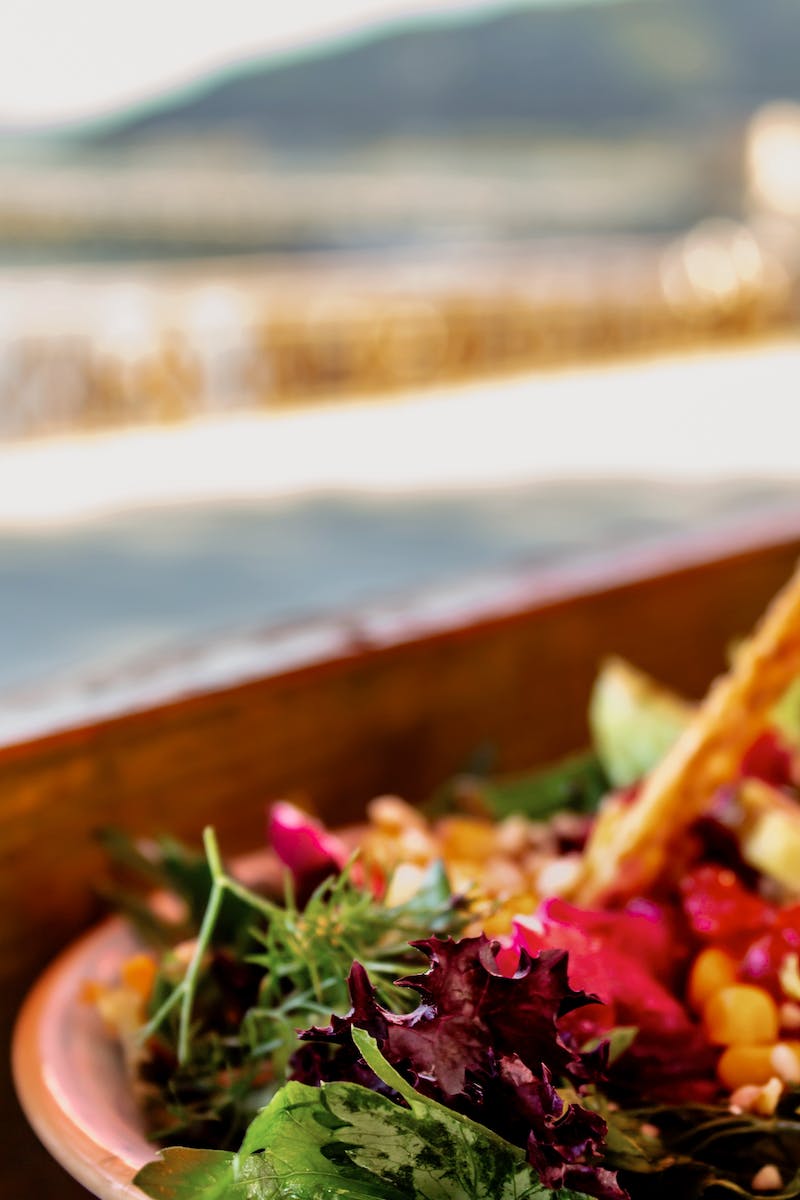 Understanding Fats
• Differentiating between healthy and unhealthy fats
• Examples of fatty sources in animal and plant-based products
• The role of fats in our diet
• Choosing healthier fat options for meals
Photo by Pexels
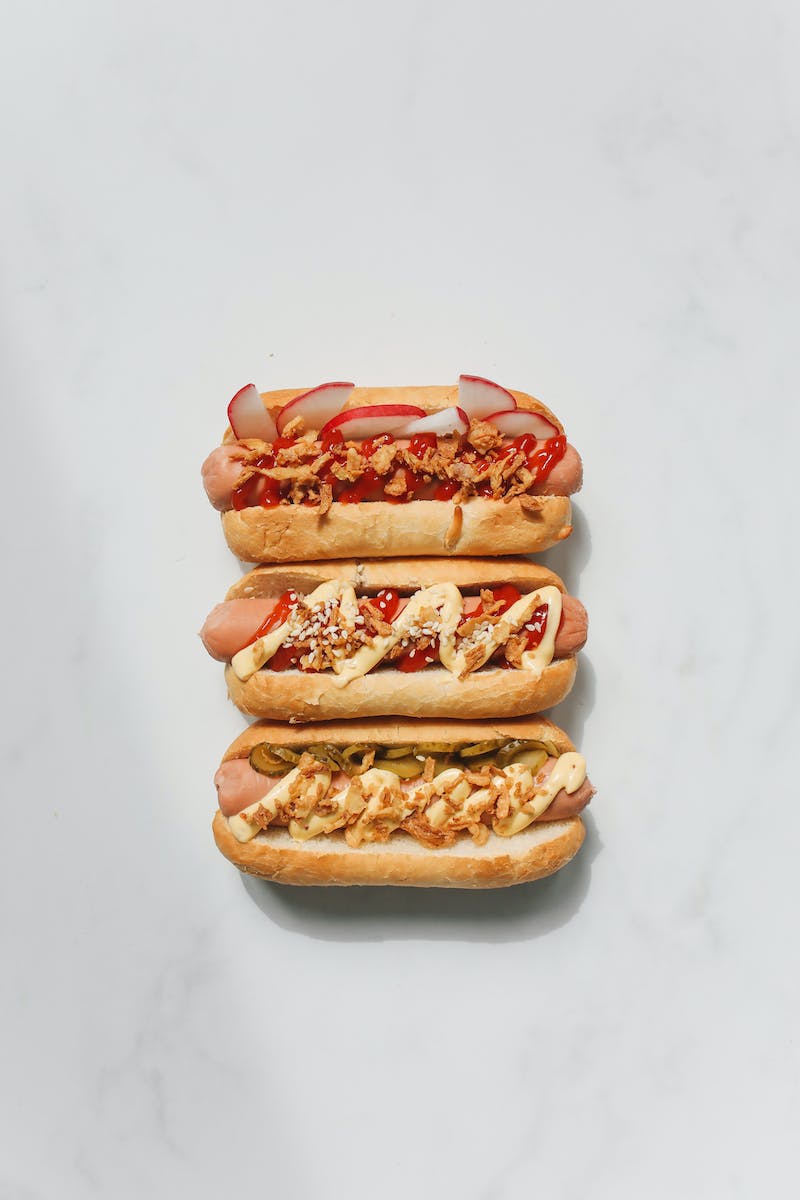 Carbohydrates and Starches
• Complex carbohydrates: the primary source of energy
• Grains as the main provider of starch
• Exploring starchy items like bread, pasta, and potatoes
• The carbohydrates present in legumes
Photo by Pexels
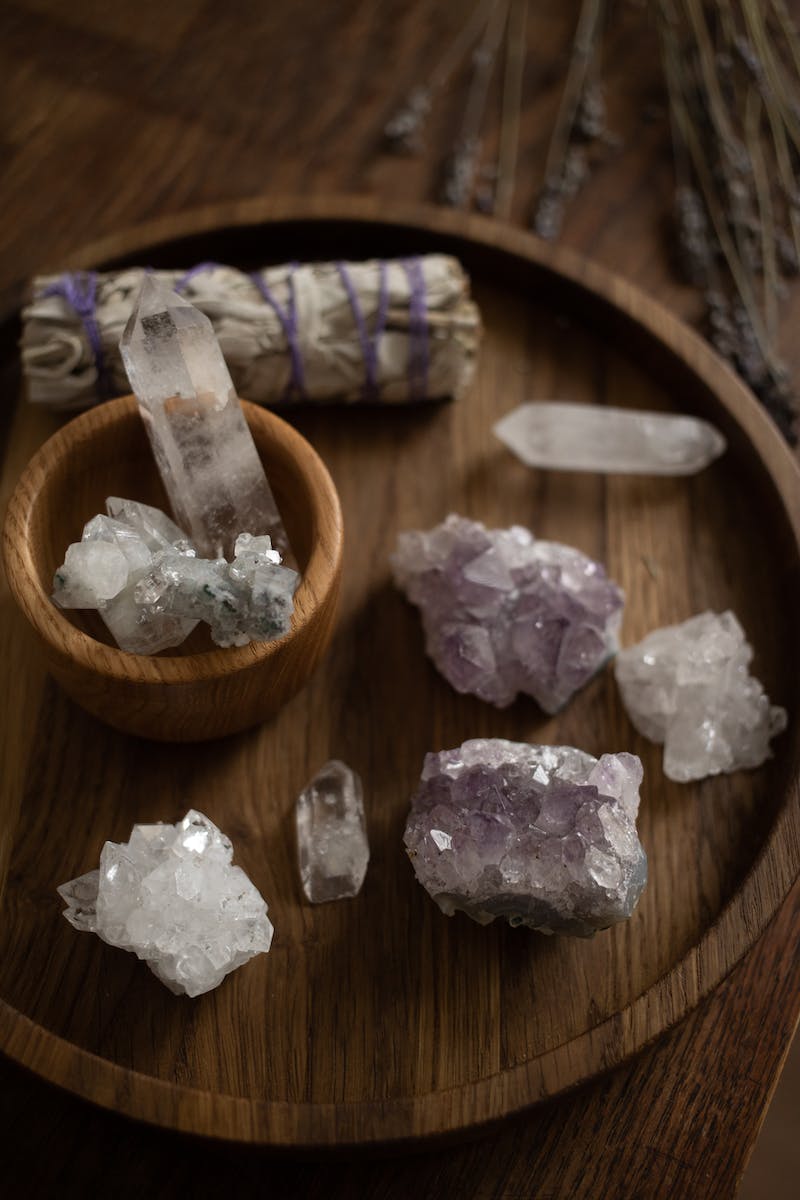 Vitamins and Minerals
• The importance of vitamins and minerals
• Obtaining them from fruits and vegetables
• Emphasizing the need for fruits or vegetables in every meal
• Linking specific vitamins and minerals to food groups
Photo by Pexels
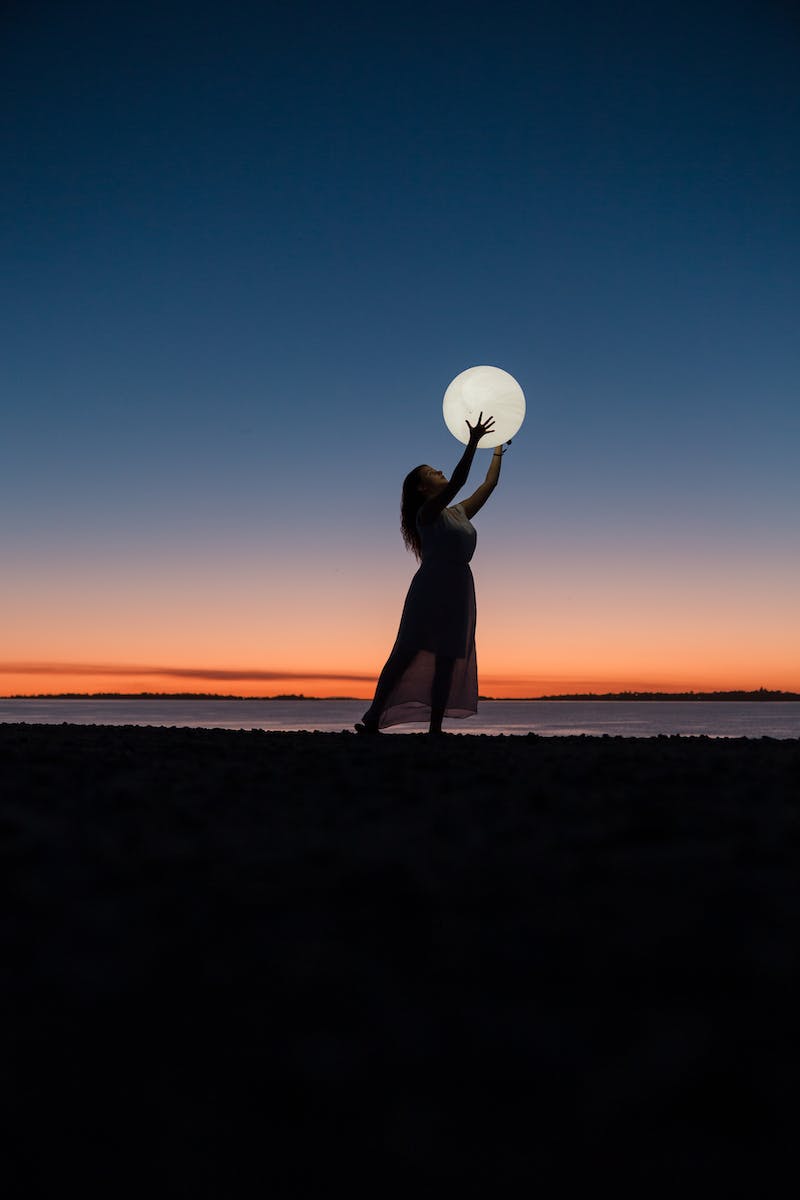 The MyPlate Concept
• Introducing the MyPlate visual guide
• Replacing the outdated food pyramid
• Understanding the three sectors: grains, fruits and vegetables, and proteins
• The importance of proper proportions in each sector
Photo by Pexels
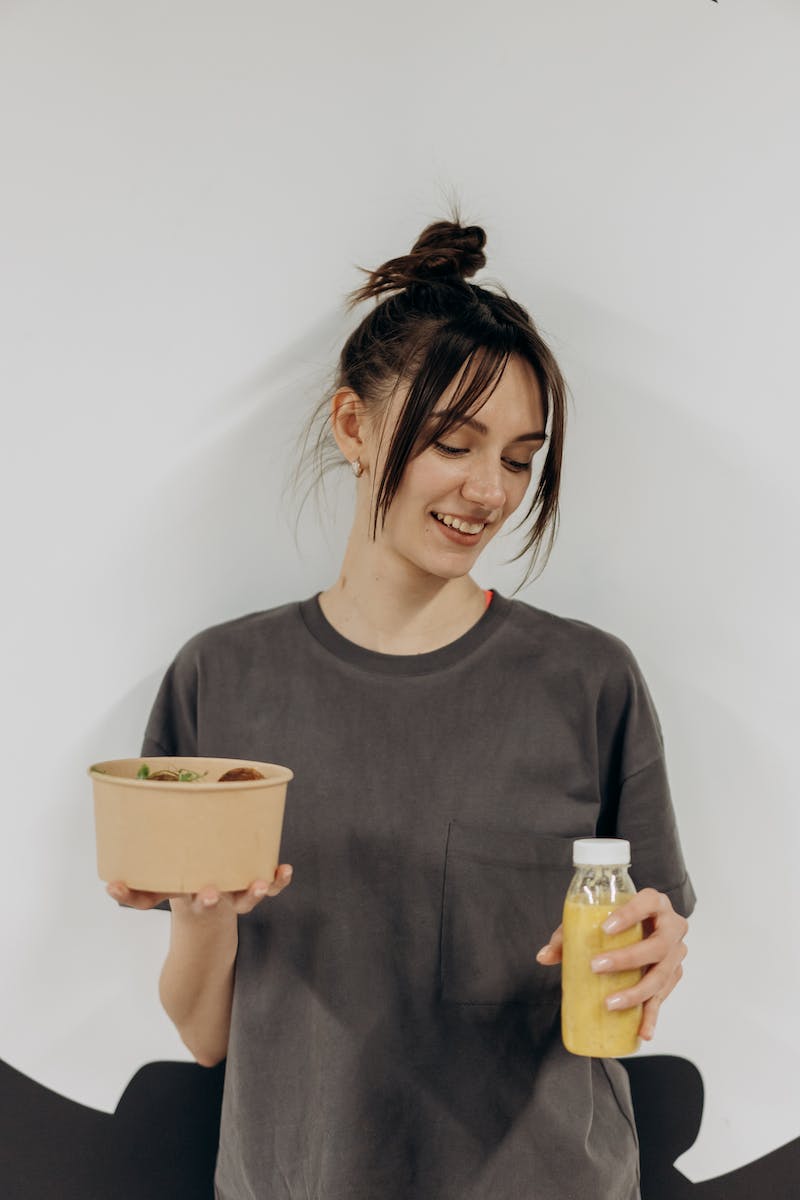 Conclusion
• Summarizing the key points of a balanced and nutritious diet
• Encouraging individuals to implement these principles into their daily lives
• Highlighting the long-term health benefits of a well-balanced diet
Photo by Pexels